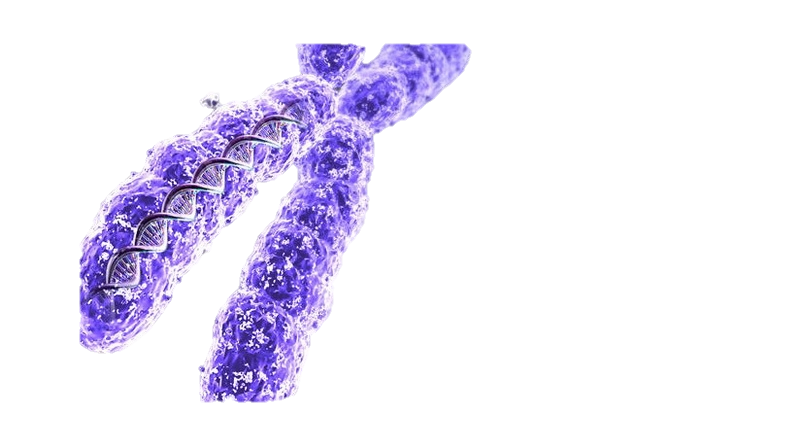 DiGeorgův syndrom
F 16029
DiGeorgův syndrom
Delece na dlouhém raménku 22. chromozomu (nejčastěji úsek 22q11.2)
Delece nastane během meiotické rekombinace během spermatogeneze nebo oogeneze
Prevalence odhadem 1:3000 nově narozených dětí
Klinický obraz
Hypoplazie thymu, příštitných tělísek
Funkční abnormality T- lymfocytů
Vrozené vady srdce a velkých cév
Abnormality v obličeji
Rozštěpy
Mentální retardace
Snížená imunita
Hypokalcémie
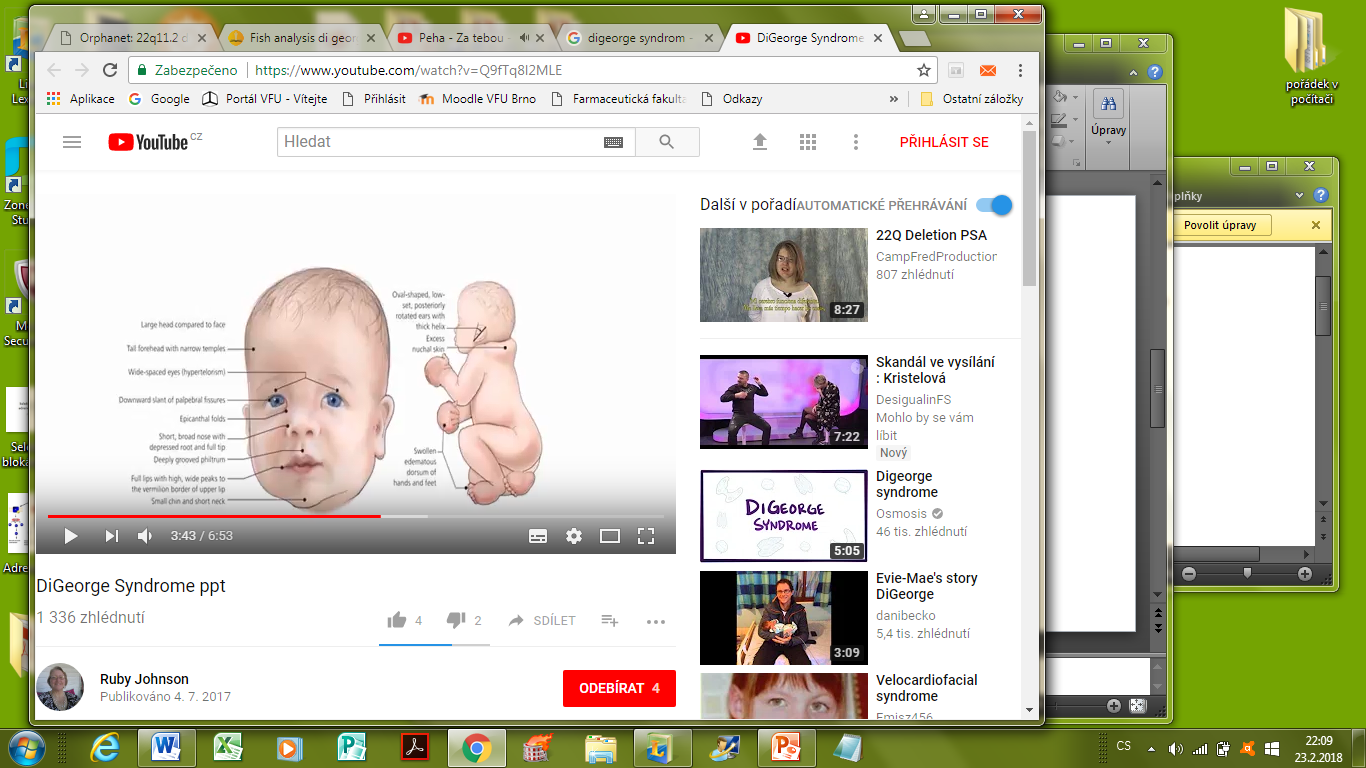 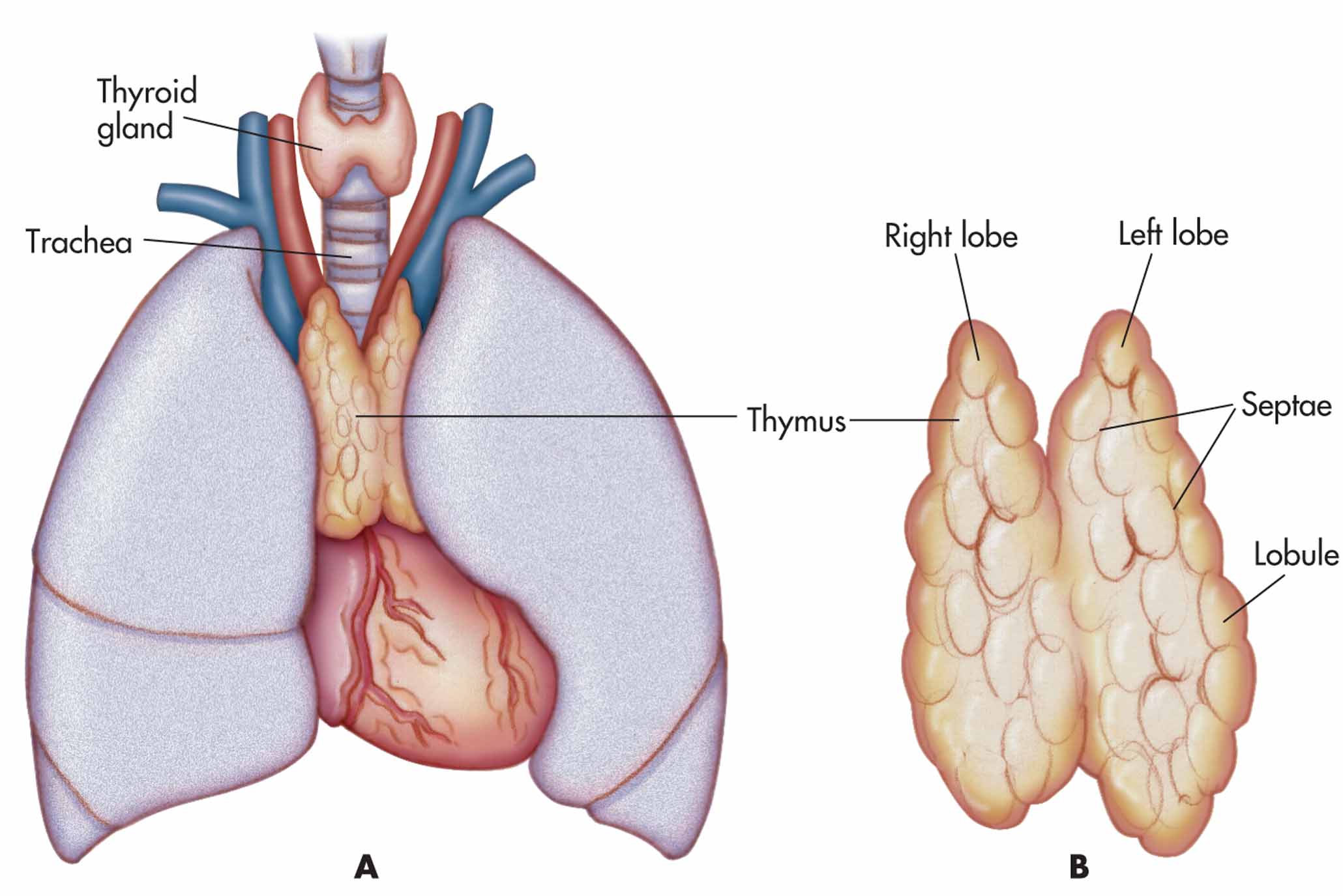 Klinický obraz
Kvůli fenotypovým projevům řazen do označení CATCH 22
C 	cardiac abnormality
A	abnormal facies
T 	cell deficit due to thymic hypoplasia
C 	cleft palate
H 	hypocalcemia due to hypoparathyroidism 		resulting from 22q11 deletion
Diagnostika
Prenatální (biochemické markery, karyotyp)
Postnatální (karyotyp, klinický obraz)

Kardiodefekty – EKG
Detekce 22q11 delece -                      fluorescence in situ                                     hybridizace (FISH, …)
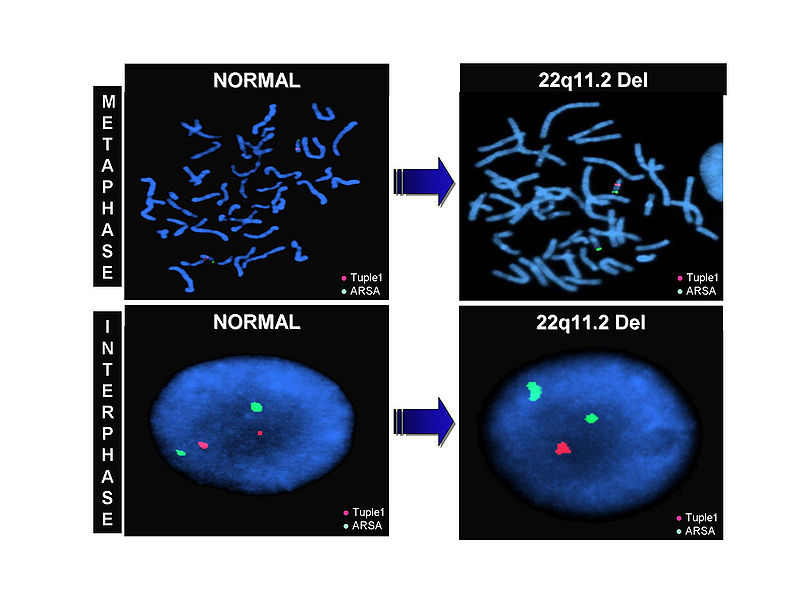 Prognóza a terapie
Prognóza je variabilní a záleží na vážnosti onemocnění
U malých dětí je mortalita relativně malá (menší než 4%)

Možnost léčby transplantací kostní dřeně nebo kultivované thymové tkáně
Je nezbytné imunologické sledování
Možné operace srdce, dostatečný přísun vápníku
Zdroje
https://www.wikiskripta.eu/w/DiGeorg%C5%AFv_syndrom
http://www.orpha.net/consor/cgi-bin/OC_Exp.php?lng=EN&Expert=567
https://www.youtube.com/watch?v=Q9fTq8l2MLE